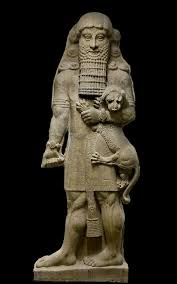 Gilgamesh Vocabulary Words
Week 1:
Gilgamesh Vocabulary Quiz 8/31
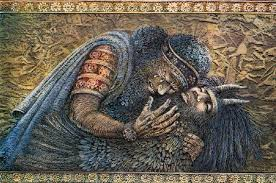 Quiz: Tablets I-IV: Friday 8/31
Understand the usage and definitions of all 12 words.
Be able to discuss characterization, plot points, and important events from Tablets
I-IV.
Know who is who:
Character matching
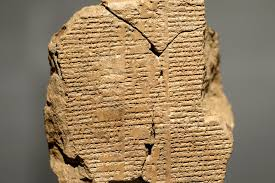 Tablets I-IV
1. Ignominy           7. Briar
2. Bitumen            8. Repose
3. Ashlar                9. Talons  
4. Chaff			     10. Scion
5. Delirium          11.Divination 
6. Wroth              12. Ostentatious
Flashcards Due Tuesday 8/28
Front: Top right corner – initials
Word
Image
Part of Speech (adjective, adverb, noun ect.)
Back:
Definition
Synonym
Sentence using word